§ 1.  СОЦИАЛЬНАЯ СТРУКТУРА И       СОЦИАЛЬНЫЕ ОТНОШЕНИЯОбществознание 11 класс (профиль)
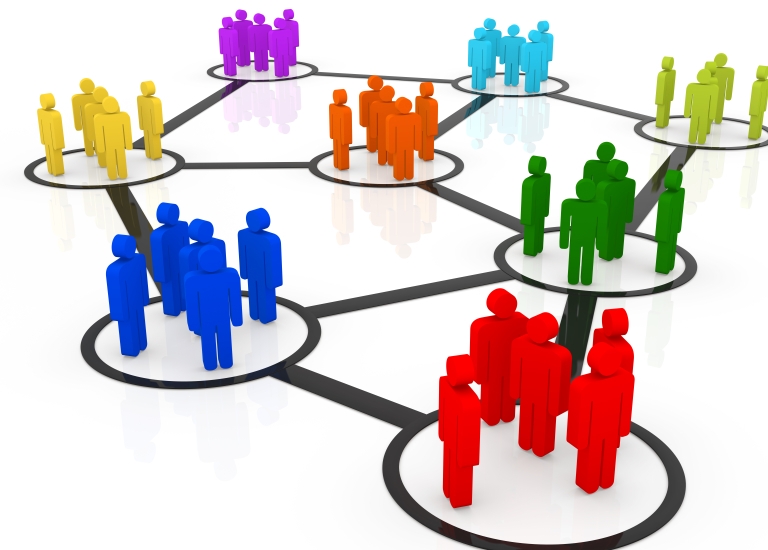 Социальная группа – любая совокупность  людей, имеющая какой-либо общий социально значимый признак.
Различные социальные группы занимают разное положение в обществе. Это поло-жение определяется неодинаковыми пра-вами и привилегиями, ответственностью и обязанностями, собственностью и дохода-ми, отношением к власти и влиянием среди членов своего сообщества.
Социальная дифференциация
– это разделение общества на различные социальные группы, которые занимают в нем  разное положение.
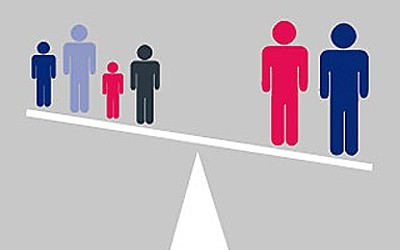 Социальное неравенство
- это неравномерное распределение ресурсов общества – денег, власти, образования и престижа между различными слоями населения.
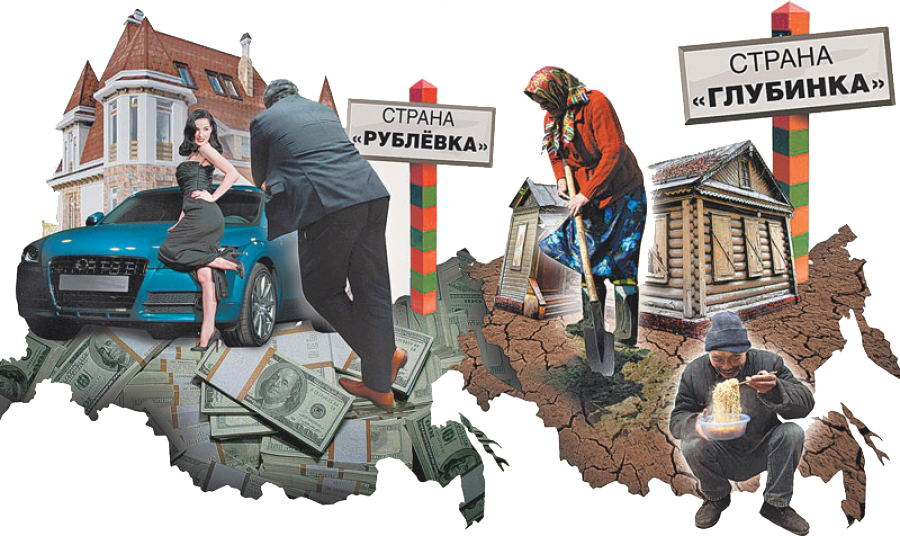 Различие групп по принципу неравенства выражается в формировании социальных страт.                                       Страта – большая группа людей, находящаяся на определенной социальной позиции.
Социальная стратификация
- это  совокупность социальных слоев, расположенных на разных ступенях в вертикальном порядке.Термин «стратификация» взят из геологии, где он обозначает расположение пластов по вертикали.
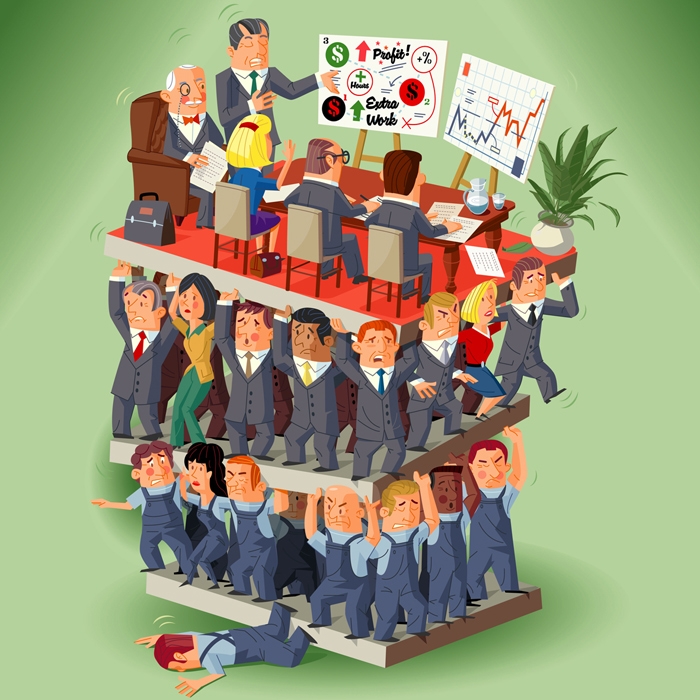 Критерии       социальной стратификациидоход            власть        образование     престиж
Виды социальной стратификации
Экономическая: различие доходов, уровня жизни, наличие бедных и богатых. 

2. Политическая: деление общества на управляющих и управляемых.

3. Профессиональная: по роду деятельности, занятий.
Подходы к анализу социальной стратификации соц. стратификация                   соц. стратификация      по Марксу                                                 по Веберу
Ответить на вопросы  по § 1 ( п.2, стр. 7-8) 1. Что Маркс считал главной формой социальной стратификации?2.  В чем новизна теории классов по Марксу?3. Каковы общие выводы из его теории?
Ответить на вопросы  по § 1 ( п.3, стр. 9-10) 1. Что Вебер считал гл. формой соц. стратификации?2. Какой главный критерий он выделял?3. Какие группы, помимо классов выделил социолог?4. Приведите примеры статусных групп.5. Назовите критерии выделения статусных групп.6. В чем отличие классов и статусных групп?7. Какой еще тип стратификации выделил Вебер?8. Сделайте общие выводы по позиции Вебера.
Социальная  стратификация  по Марксу
Главная форма социальной стратификации – общественный класс.
Главный признак класса – отношение к собственности на средства производства.

       Класс-собственник                                                Класс, не обладающий     
                                                                                             собственностью


Антагонизм в отношениях между ними, классовая борьба.
Вывод: классовую стратификацию общества определяют экономические  факторы.
Социальная  стратификация  по Веберу
выделил в соц. структуре классы
гл. критерий – богатство, накопленный доход
для каждого человека выделил статусные группы (касты,сословия и др.)
критерии выделения статусных групп - этническая принад-лежность, территориальная общность, религиозные взгляды, общность профессии, престиж)
Тип стратификации , основанный на власти

    Полит. класс, элита                  Группы, лишенные власти

Вывод: Веберовский подход  к стратификации основан  на трех главных критериях: собственности, престиже, власти
Социальная мобильность
- перемещение людей из одних общественных групп в другие, изменения их статуса.
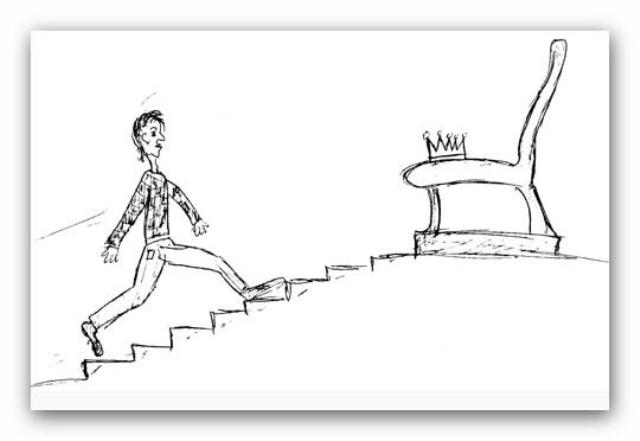 Закрытая общ. структура: кастовый строй в Индии, ограниченная соц. мобильность в патриархальном, феодальном обществах.
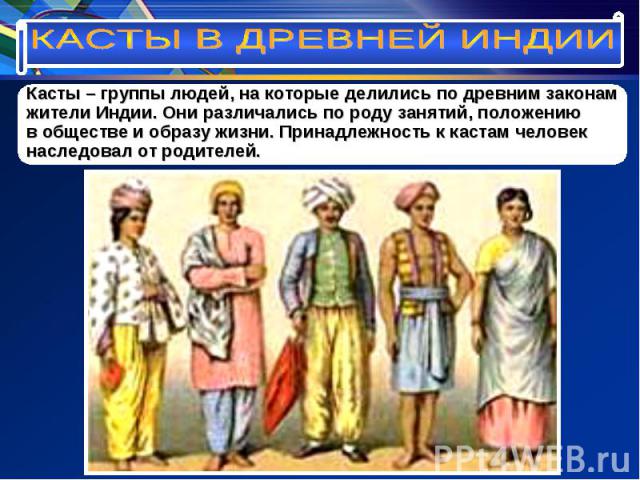 Современное демократическое общество
Открытое: 
    ограничения для перемещений сняты
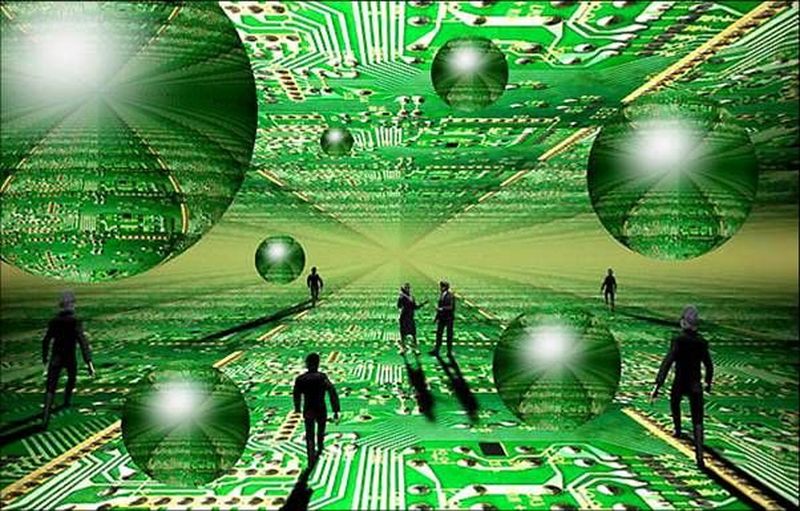 Виды социальной мобильности
Социальные «лифты»(каналы социальной мобильности)
- пути, по которым происходит перемещение людей    из одних социальных групп в другие.
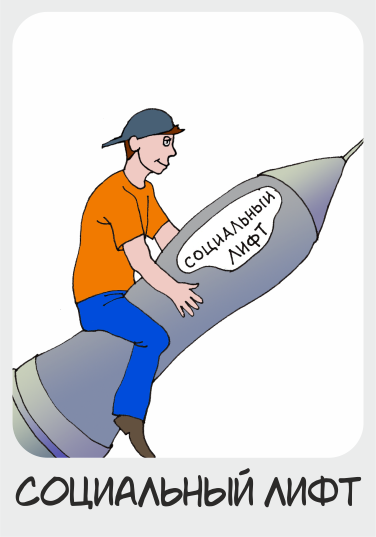 Социальные «лифты» по П.Сорокину
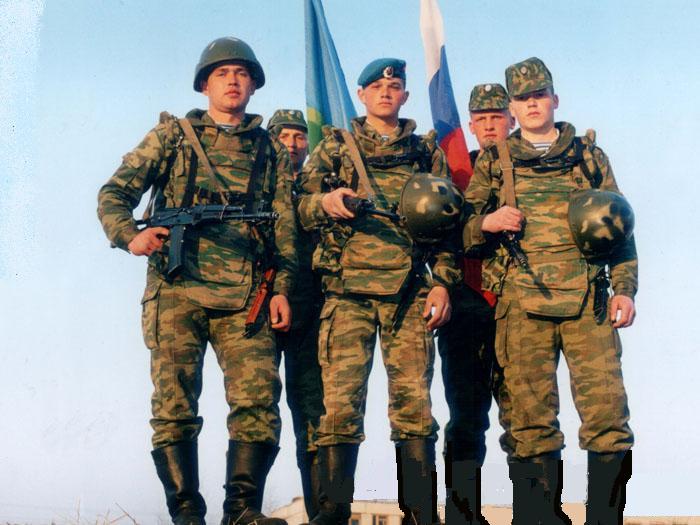 АРМИЯ


ШКОЛА


ЦЕРКОВЬ
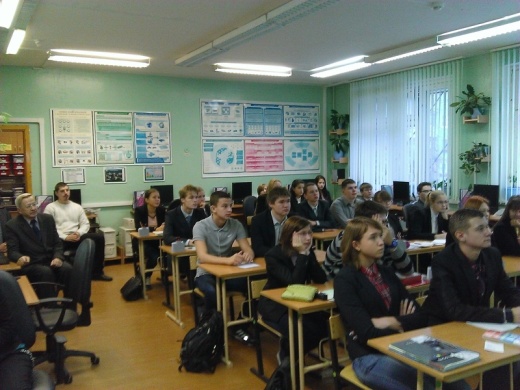 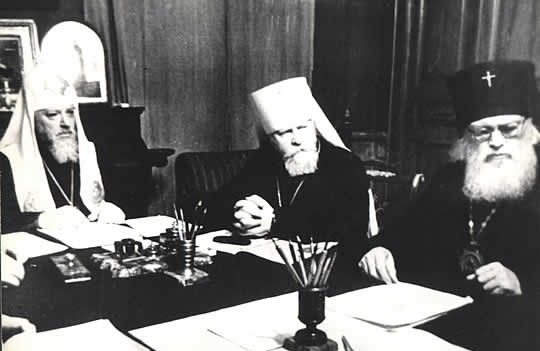 Современные социальные лифты
Социальный статус семьи
Физические и умственные способности, внешние данные человека
Смена места жительства
Получение образования и воспитания
Армейская служба
Факторы, влияющие на групповую социальную мобильность
Социальные революции
Иностранные интервенции
Межгосударственные и гражданские войны
Военные перевороты
Смена политических режимов
Структурная перестройка экономики
Социальная мобильность может сопровождаться люмпенизацией и маргинализацией.
Неустойчивые  социальные группы
Люмпены – низшие слои общества: деклассированная часть населения, неспособная к самостоятельным действиям; люди, опустившиеся на дно жизни (нищие, бомжи, бродяги, уголовные элементы – питательная среда для экстремистских организаций.
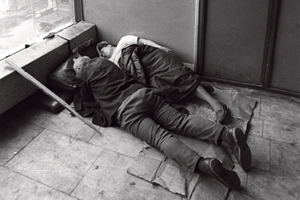 Неустойчивые  социальные группы
Маргиналы – группы, 
занимающие промежуточное 
положение между устойчивыми
 общностями.
                 Типы маргиналов
Этномаргиналы: возникают в результате миграции в чужую этническую группу
Экономические маргиналы: порождены потерей работы и материального благополучия
Религиозные маргиналы: лица, стоящие вне традиционных конфессий
Социомаргиналы: появляются в связи с незавершенностью социального перемещения
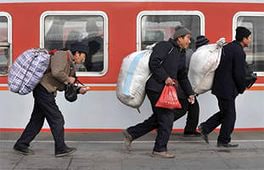 Типы маргиналов

Политические маргиналы: возникают вследствие утраты общепринятых норм политической культуры
Биомаргиналы: люди, чье здоровье перестает быть предметом заботы со стороны государства.


Каналы маргинализации



Миграции, войны, революции, стихийные бедствия
Маргиналы
Опасность для общества: стремятся к твердой руке, становятся базой антидемократических режимов.
Исключения: выходцы из этих групп предприимчивы и успешны в профессии.
Домашнее задание:
	§ 1,
	составить план по теме «Тенденции в развитии социальных отношений»,  ( п.6, стр. 13).
Литература: 
1. Обществознание. 11 класс: учеб. для  общеобразоват. учреждений: профил. уровень /Л.Н.Боголюбов, А.Ю.Лазебникова, А.Т.Кинкулькин и др. под ред. Л.Н.Боголюбова/. М. : Просвещение, 2011.
2.  Обществознание: Социальные отношения: экспересс-репетитор для подготовки к ЕГЭ / П.А.Баранов, СюВ.Шевченко. – М. : АСТ: Асстрель; Владимир, 2012.